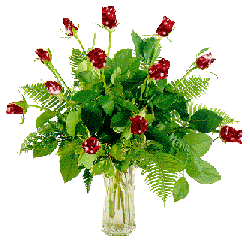 স্বাগতম
শিক্ষক পরিচিতি
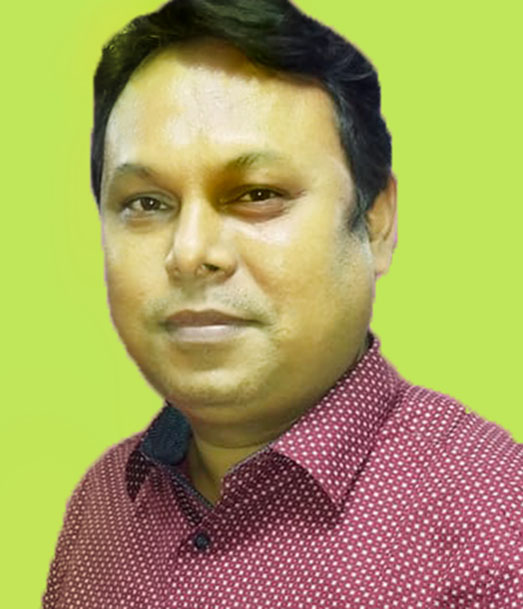 লিটন কুমার সরকার
  সহঃ শিক্ষক
ইসলামপুর সরকারি প্রাথমিক বিদ্যালয় 
ধামরাই, ঢাকা।
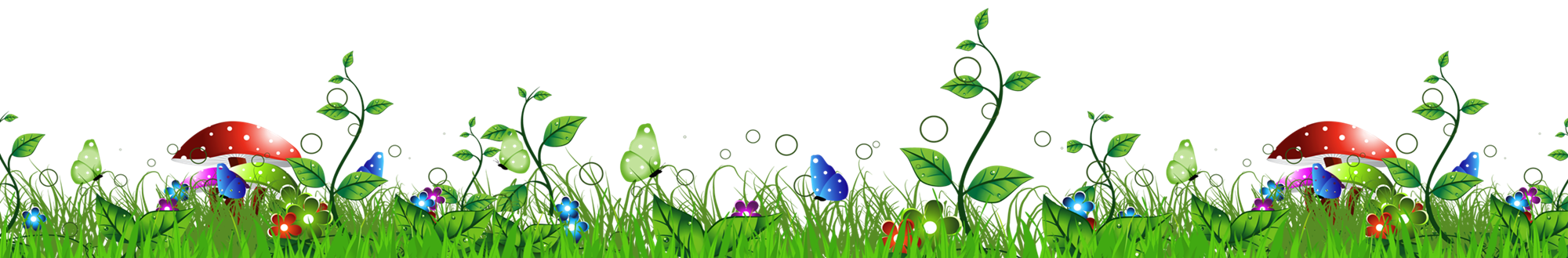 পাঠ পরিচিতি
শ্রেণিঃ              তৃতীয় 
বিষয়ঃ             প্রাথমিক বিজ্ঞান
অধ্যায়ঃ            ৪   
বিষয়বস্তুঃ         জীবনের জন্য পানি   
 পাঠঃ              2.  পানির ব্যবহার  
পাঠ্যাংশঃ        আমাদের জীবনের জন্য পানি ….…                                                    
                    সহপাঠীদের সাথে আলোচনা কর।
পৃষ্ঠাঃ               ২৪, ২৫।
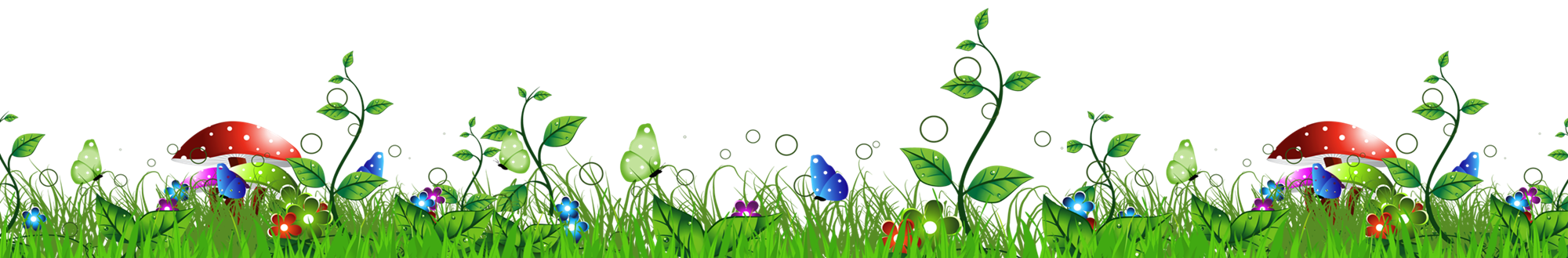 মানুষের জন্য পানির গুরুত্ব বর্ণনা করতে পারবে।
পানি অপচয়ের পরিণাম সম্পর্কে বলতে পারবে।
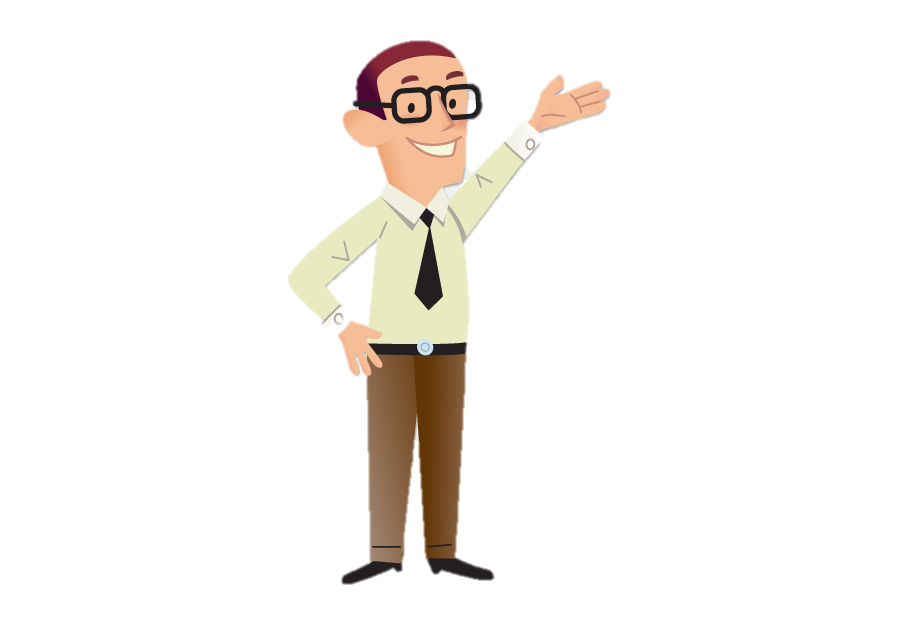 শিখনফল
৩.৩.1
৩.৪.1
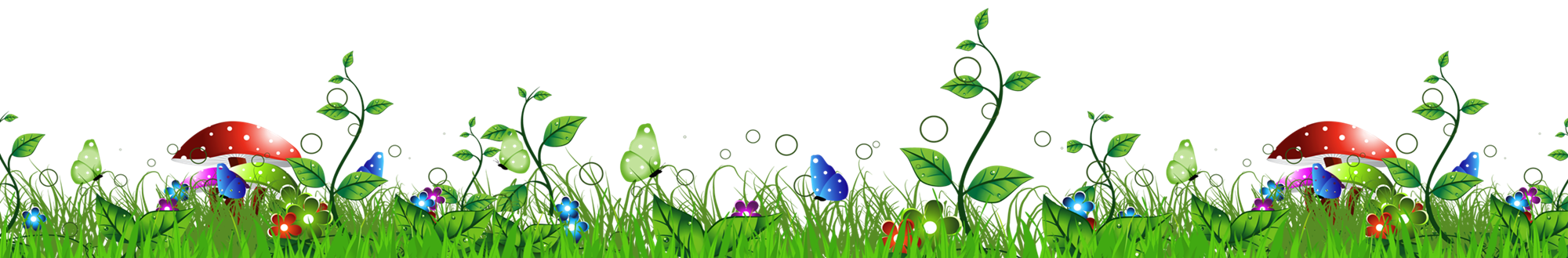 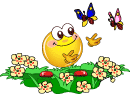 বন্ধুরা, চলো…আমরা একটি ভিডিও ……
এখানে ক্লিক করো।
আমরা পানি পাই বৃষ্টি, পুকুর, নদী সমুদ্র, নলকূপ, কুয়া ইত্যাদি থেকে।
দেখি মনে আছে কিনা
পানির উৎসকে আমরা কতভাগে ভাগ করতে পারি?
পানির উৎসকে আমরা দুই ভাগে ভাগ করতে পারি।
বলতো বন্ধুরা, আমরা পানি কোথা হতে পাই?
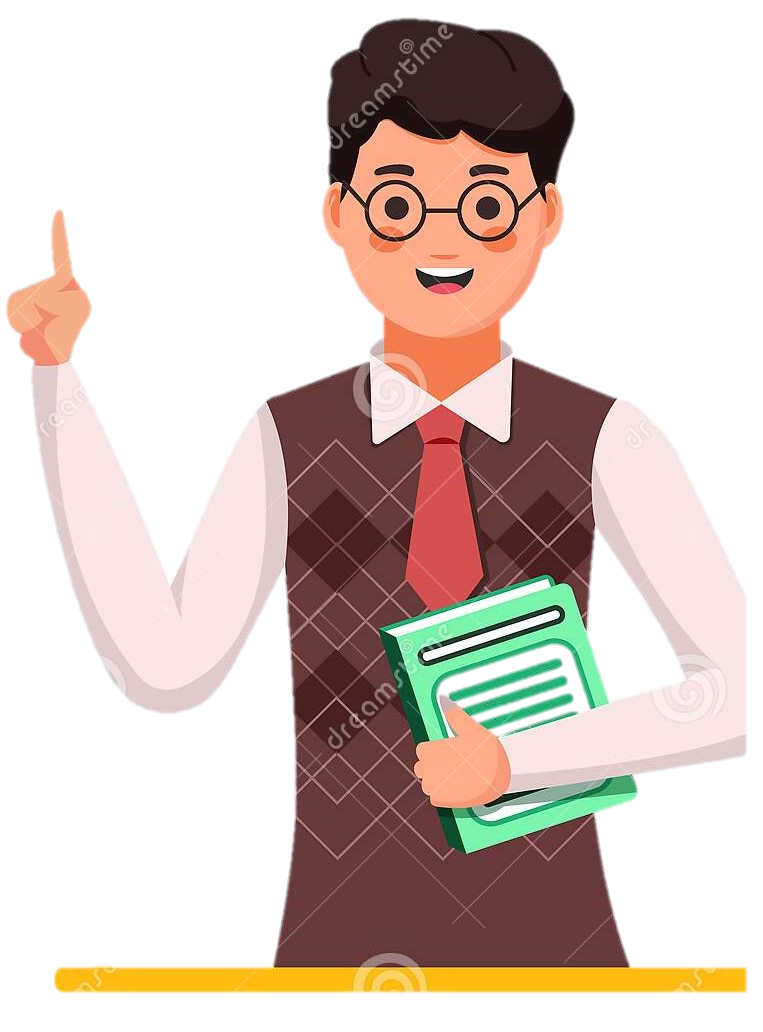 বলতো বন্ধুরা, পিপাসা পেলে তুমি কী করবে ?
খাওয়ার পর তোমরা কীভাবে হাত ধোও?
খাওয়ার পর আমরা পানি দিয়ে হাত ধুই ।
পিপাসা পেলে আমরা পানি পান করি।
বলতো বন্ধুরা, পিপাসা পেলে তুমি কী করবে ?
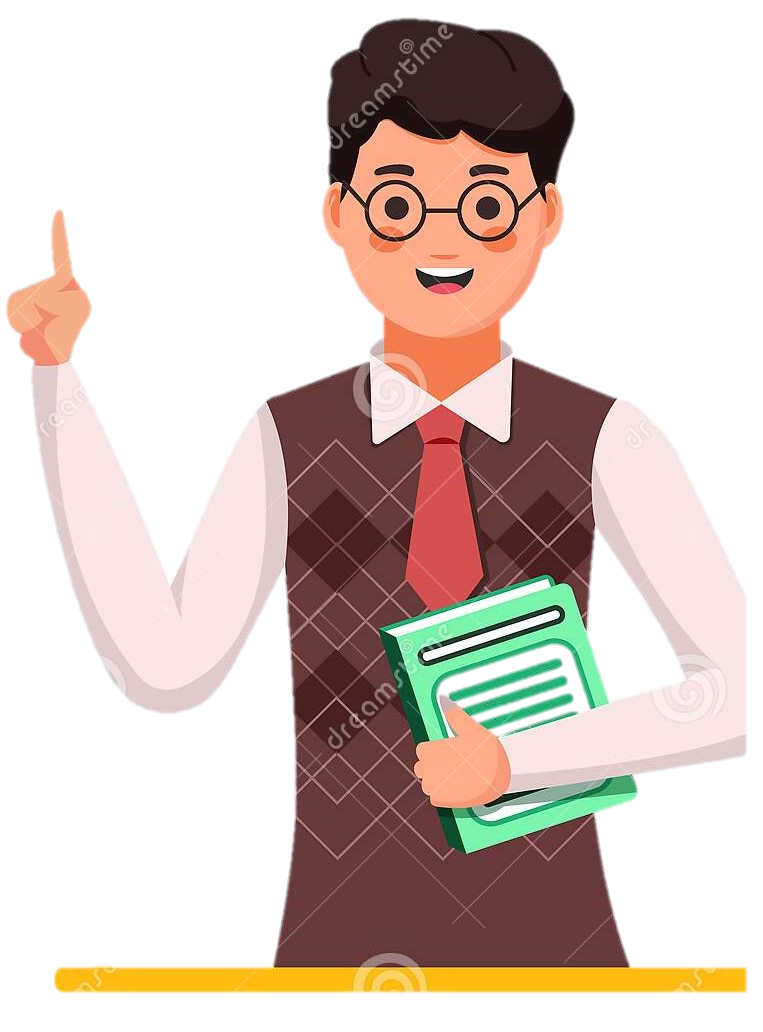 চলো, আমরা কিছু ছবি দেখি
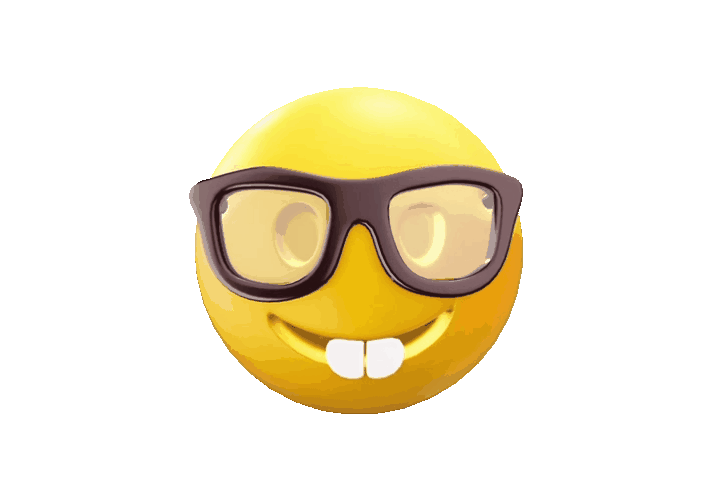 চলো, আমরা কিছু ছবি দেখি
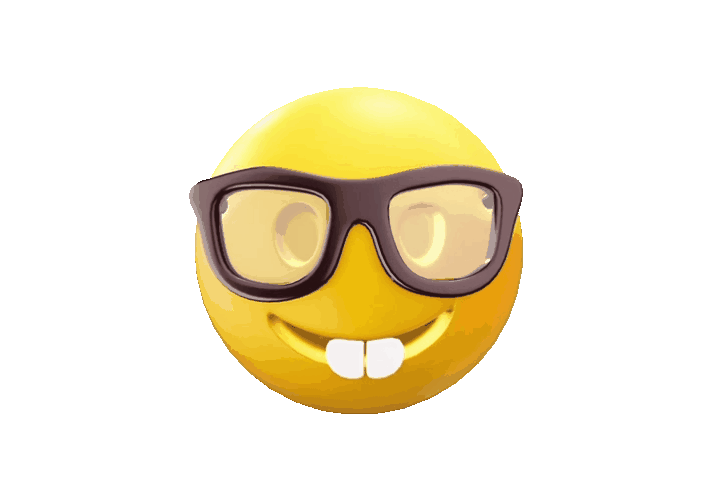 চলো, আমরা কিছু ছবি দেখি
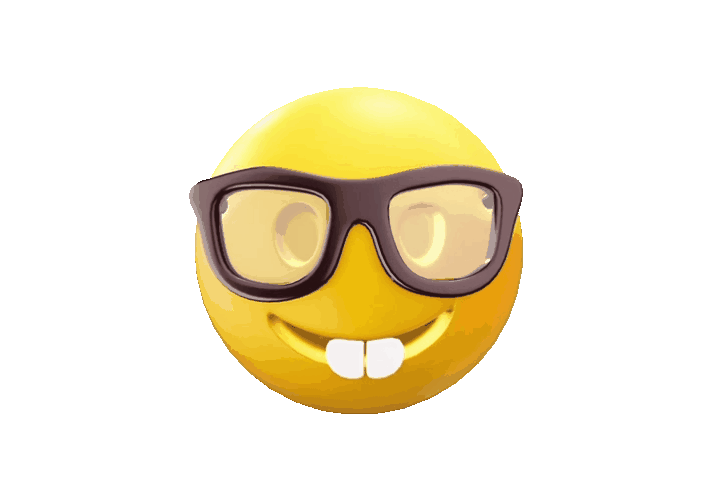 চলো, আমরা কিছু ছবি দেখি
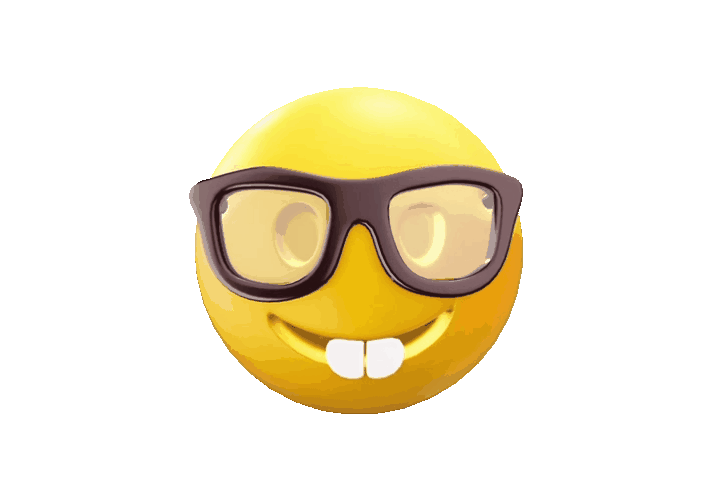 আমরা কী কী কাজে পানি ব্যবহার করি তার একটি ছক তৈরি করি
পানির ব্যবহার
১
পান করা
জোড়ায় কাজ
২
গোসল করা
রান্না করা
৩
চাষাবাদ করা
৪
ধোয়া- মোছার কাজে
৫
কল-কারখানার কাজে
৬
মাছ চাষে
৭
পানির অপচয় বন্ধ করতে হবে
পানি সংরক্ষণ
পানির অপচয়
পানির উৎস ও ব্যবহারের মধ্যে সম্পর্ক
পানির উৎস
পানির ব্যবহার
পান করা
পুকুর
গোসল করা
নলকূপ
রান্না করা
কুয়া
নদী-নালা
চাষাবাদ করা
ধোয়া-মোছার কাজে
কল
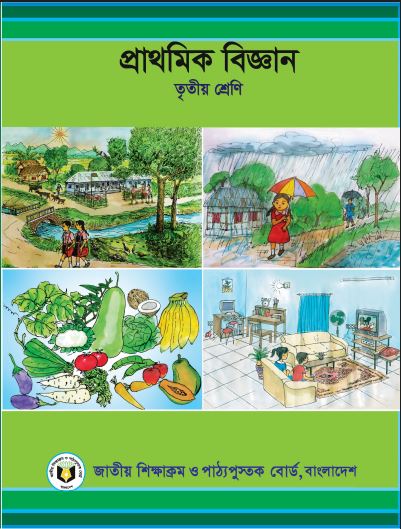 পাঠ্যপুস্তকের সাথে সংযোগ
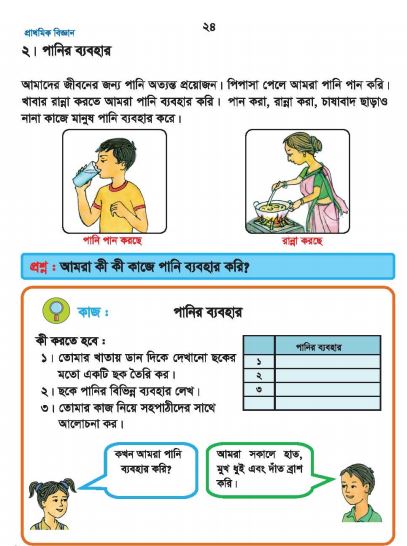 পাঠ্যপুস্তকের ২৪ নং  পৃষ্ঠা খোলো
আমরা কী কী কাজে পানি ব্যবহার করি?
কীভাবে পানির অপচয় হয়?
তরল পদার্থ
ক
খ
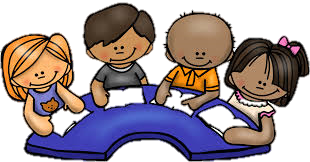 দলীয় কাজ
শূন্যস্থান পূরণ কর
প্রাকৃতিক
পানি একটি  _________ সম্পদ।
খাবার
২)   _______ রান্না করতে আমরা পানি ব্যবহার করি।
পানি
৩)   আমাদের জীবনের জন্য  ______ অত্যন্ত প্রয়োজন।
অপচয়
৪)   হাত ধোয়ার সময় আমরা  পানির  _______ রোধ করতে পারি ।
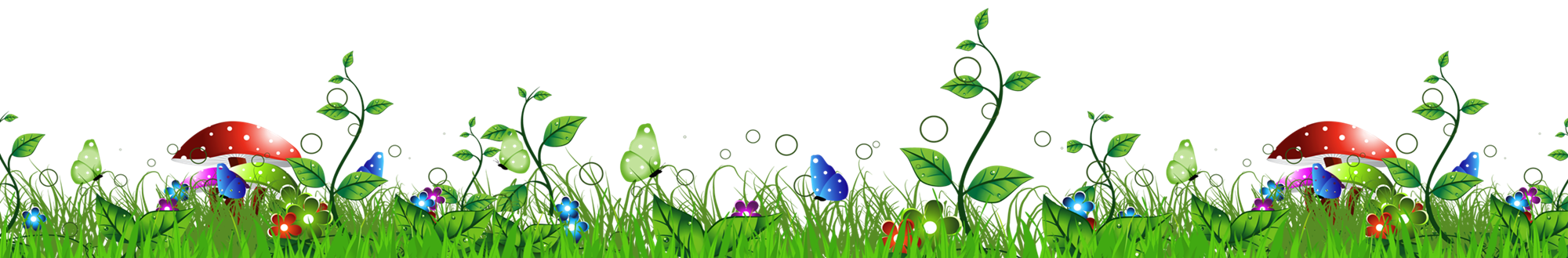 মূল্যায়ন
সংক্ষেপে প্রশ্নের উত্তর লিখ
পানি ব্যবহারের ৩টি উদাহরণ দাও?
 আমরা কীভাবে পানি সংরক্ষণ করব?
 পানি সংরক্ষণ করা প্রয়োজন কেন?   
 কীভাবে পানির অপচয় রোধ করা যায়?
 কয়েকটি প্রাকৃতিক সম্পদের নাম লিখ।
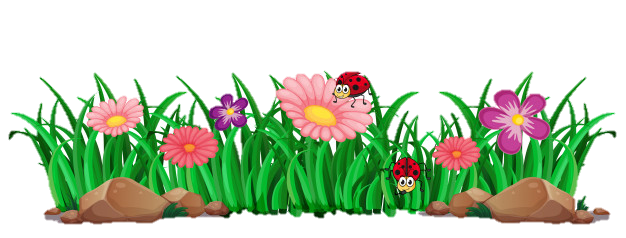 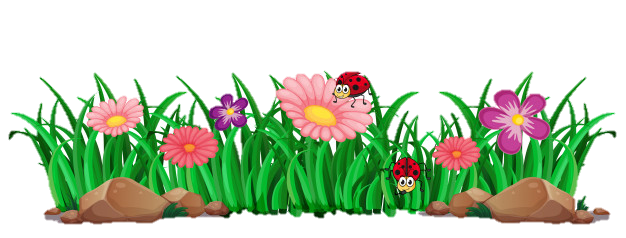 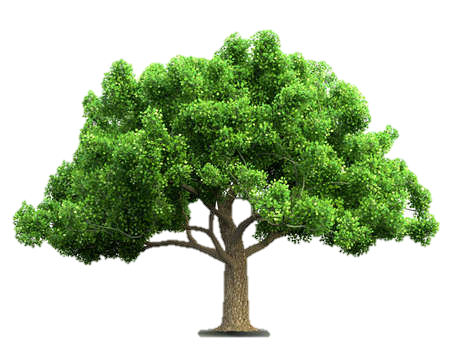 বাড়ির কাজ
তুমি কীভাবে পানির অপচয় রোধ করতে পারবে তা ৪টি বাক্যে লিখ।
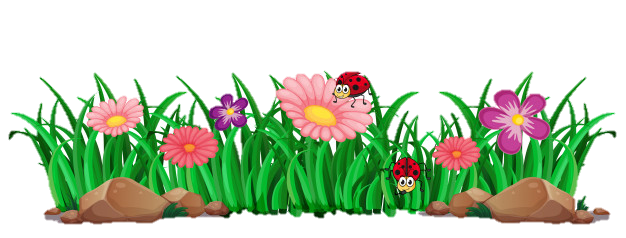 ধন্যবাদ
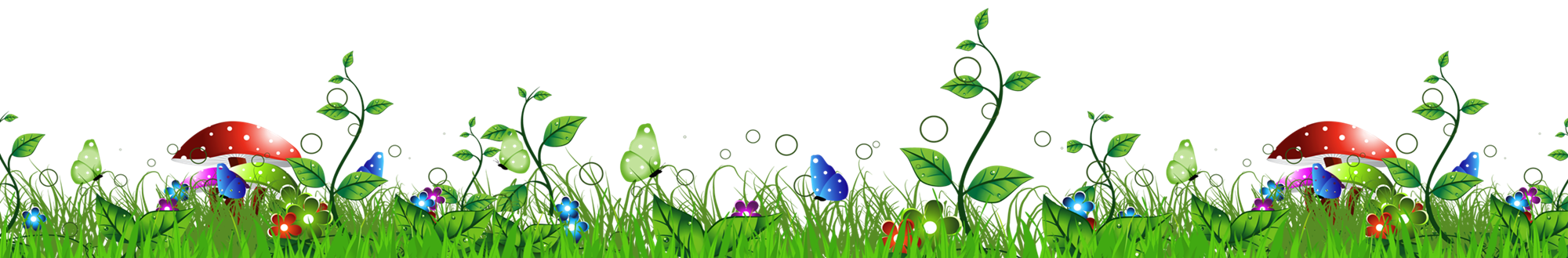